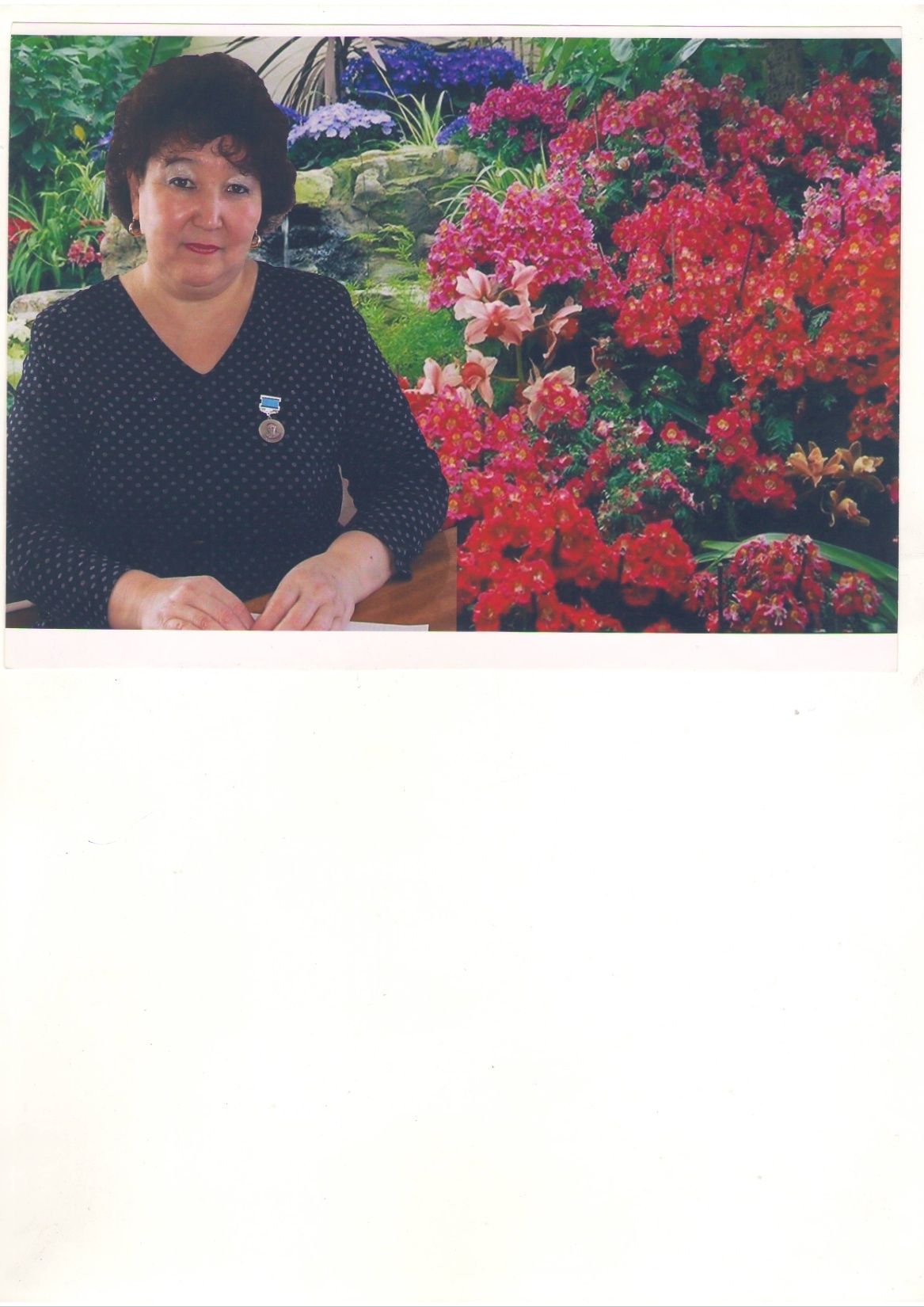 ШҚО ББ «№7 арнайы мектеп-интернаты» КММ директорыКдыргалиева Гульнар Коксугеньевна
«Арнайы мектеп-интернатта ерекше білім беруді қажет ететін оқушыларды сапалы оқытудың жолдары мен әдістерін іздеу» тақырыбына баяндама.
Ерекше қажеттіліктер
Арнайы қажеттіліктер – әлеуметтік, физикалық немесе эмоционалдық кемістіктері олардың әлеуетін дамытуға мүмкіндік беретін ерекше назар мен қызметтерді қажет ететін тұлғаларды сипаттау үшін қолданылатын термин.
Қазіргі таңда мектепте ЕББҚ ететін 317 бала білім алып, тәрбиеленуде
ПДК-217
ЖАОК-77
ОАОК-23
БЦСА-1
АСБмен -22
Даун синдромы-6
Мүгедектер -56
Үйден оқыту -60
Мұғалімдер қызметінің басым бағыттары
Баланың тұлғасы мен әлеуметтік орта арасындағы байланыс.
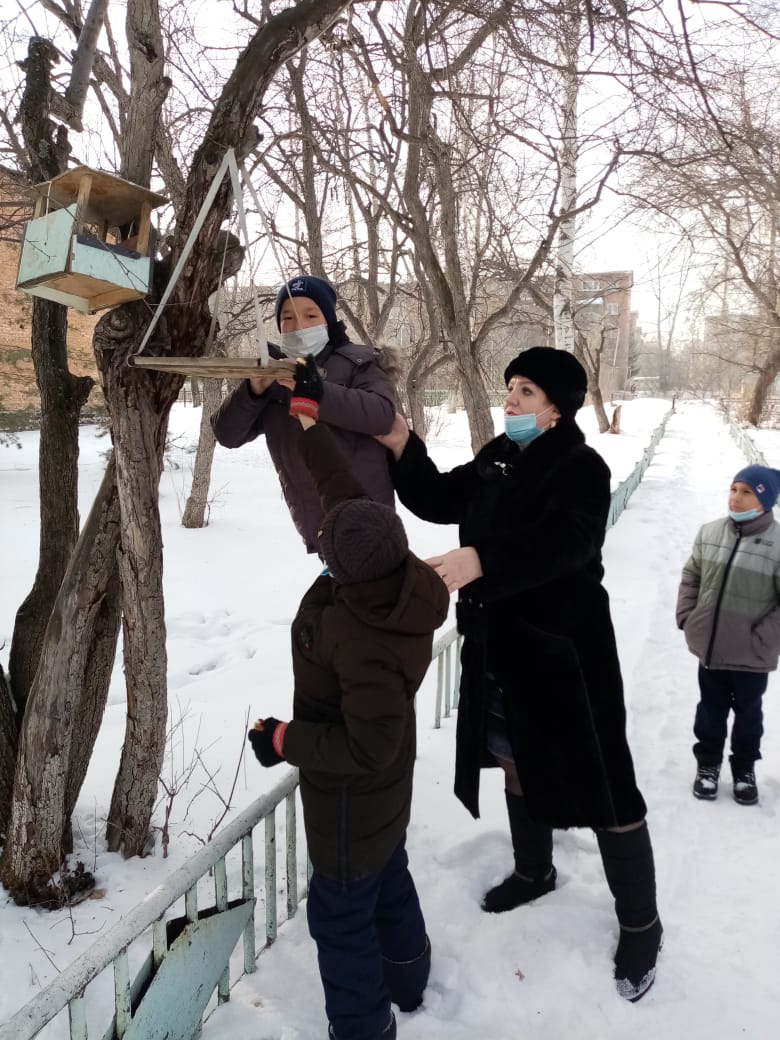 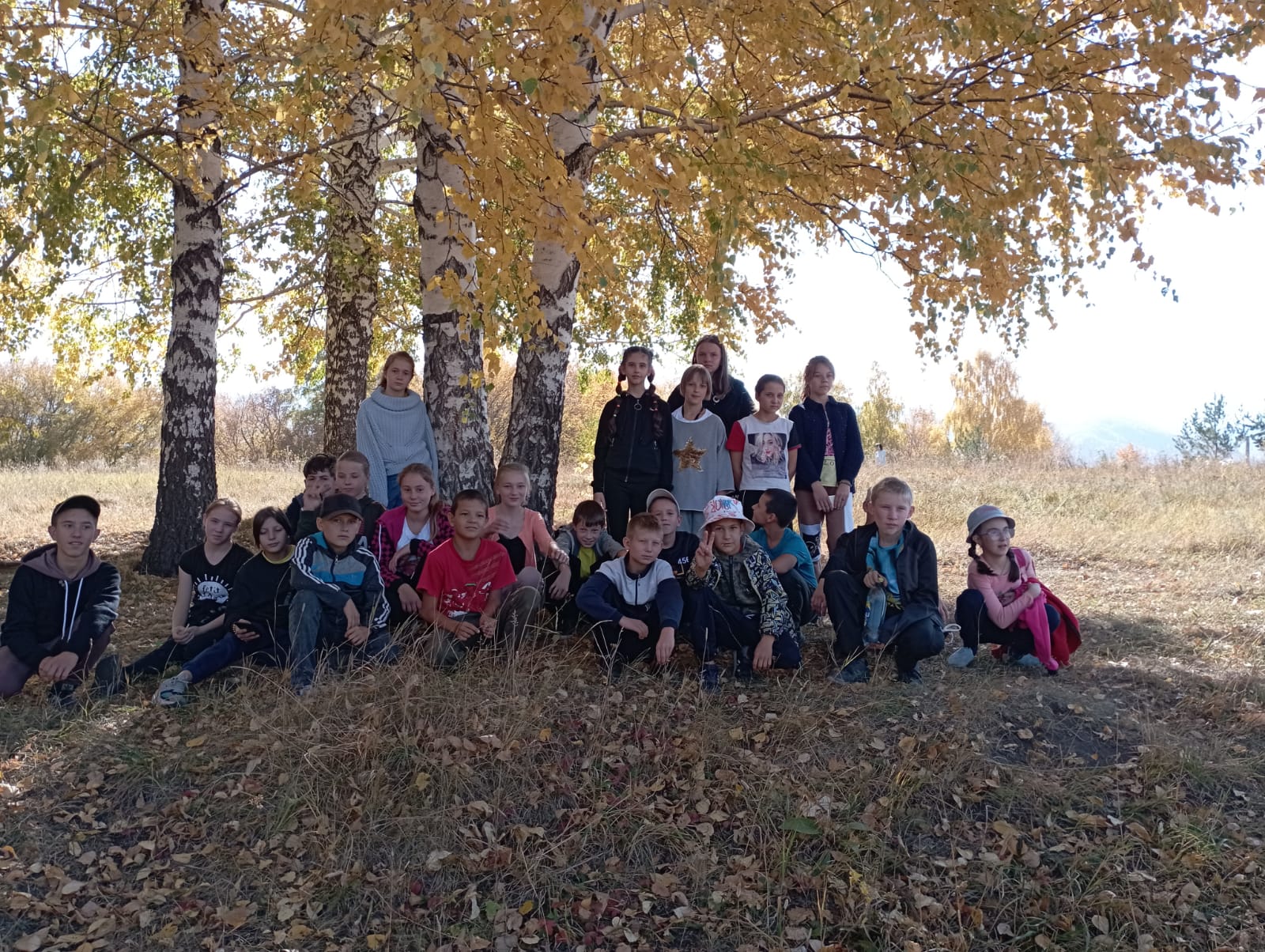 Мұғалімдер қызметінің басым бағыттары
Қоғамдық ұйымдармен және әртүрлі мекемелермен белсенді ынтымақтастық принципі
Зерттеу қызметі
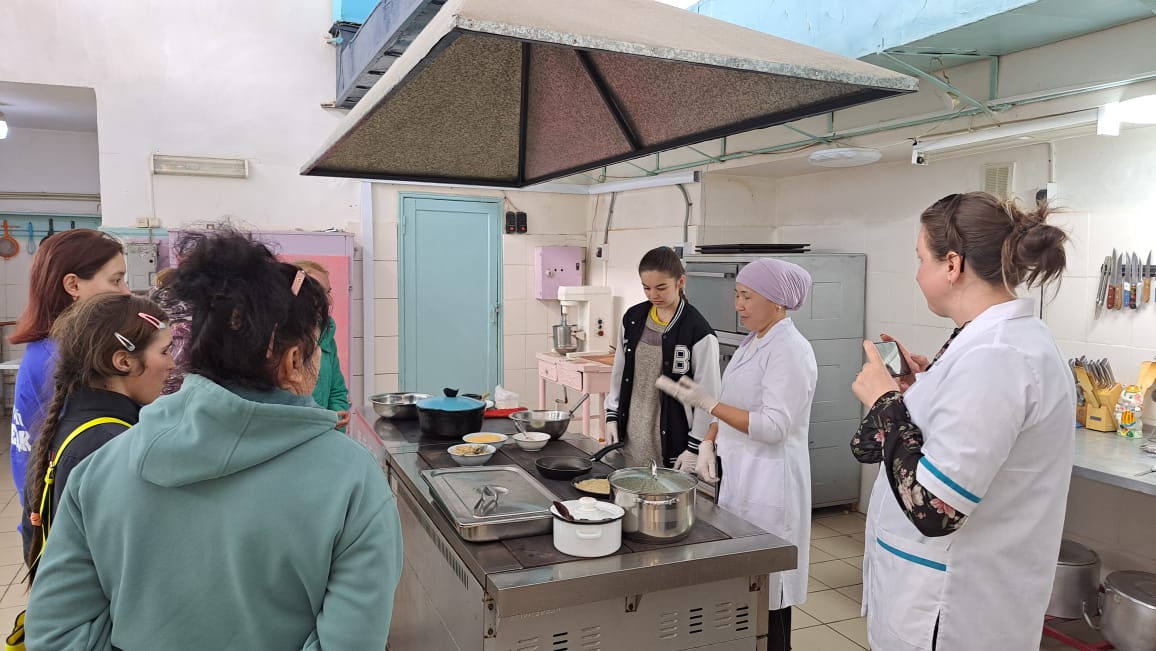 Мұғалімдер қызметінің басым бағыттары
5 жастан 18 жасқа дейінгі балаларды дамыту және білім беру.
 Даму деңгейі әртүрлі және әлеуметтік жағдайы әртүрлі балалардың табысты әлеуметтену үдерісінің практикалық бағыттылығы.
Ерте кәсіптік даярлау бағдарламалары:
Сәндік бағбаншылық
Тігіншілік ісі
Жиһаз жинаушы
Клининг
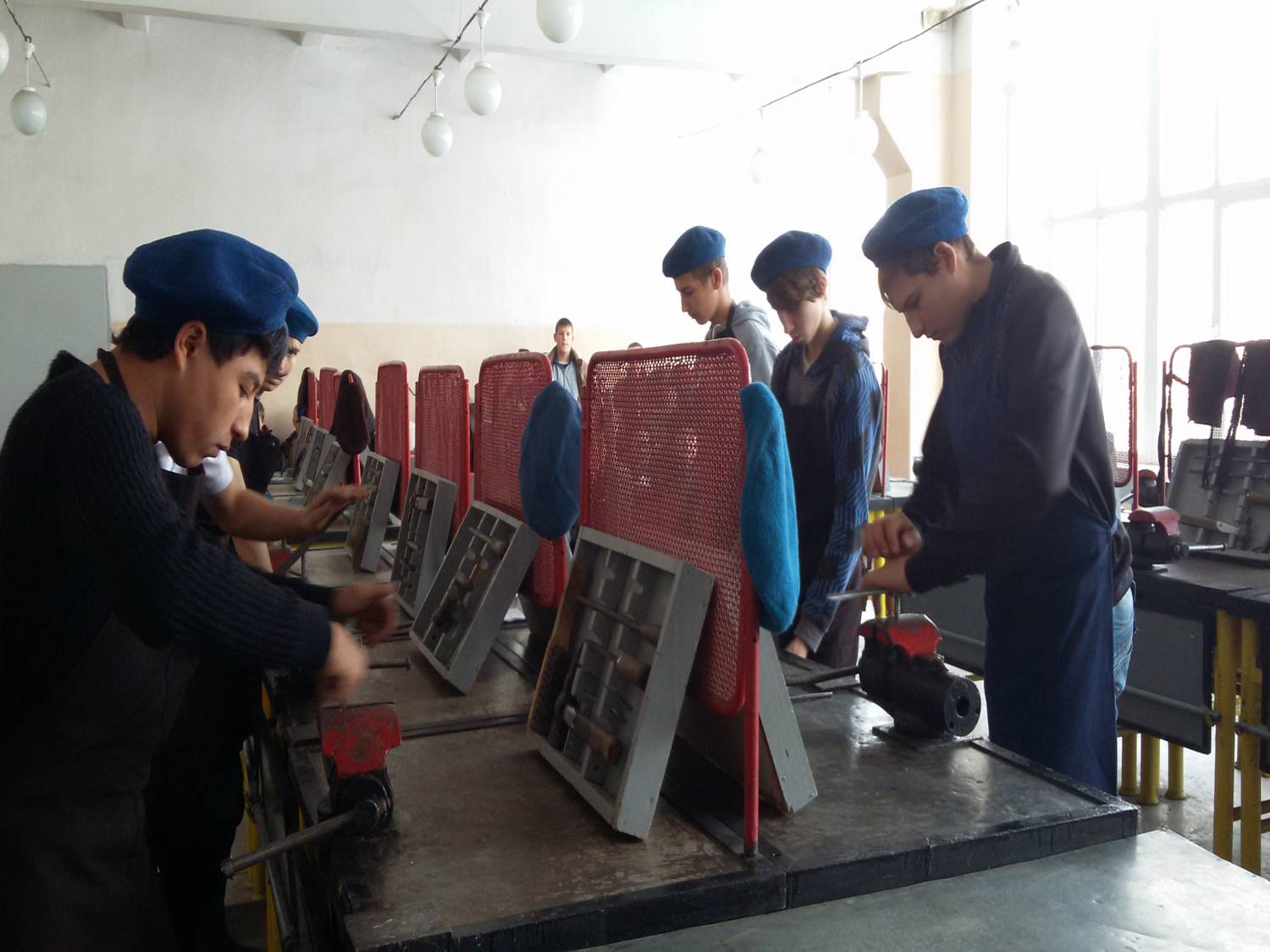 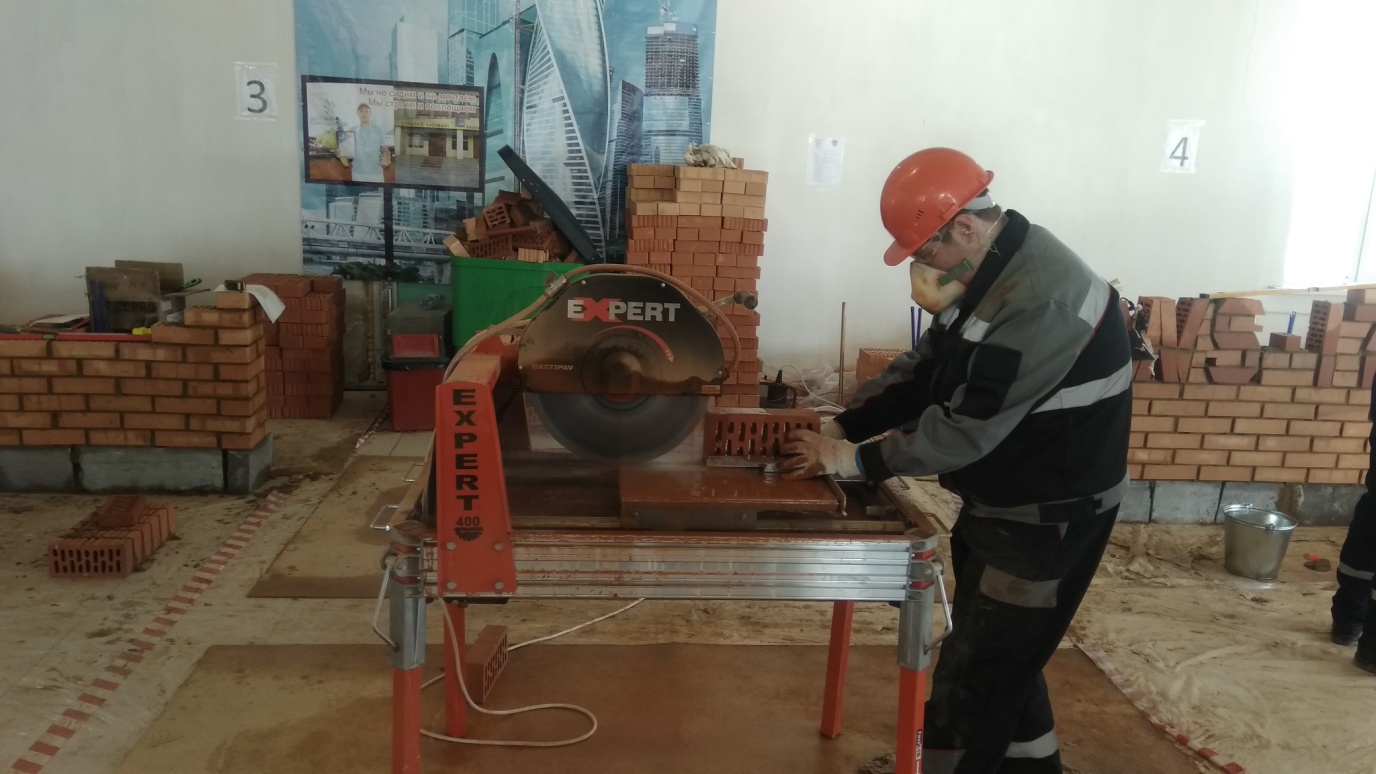 Оқытудың сәтті көрсеткіштері
Мектеп бітірген түлектеріміз Риддер қаласы мен облыстағы колледждерде оқуын жалғастырады.
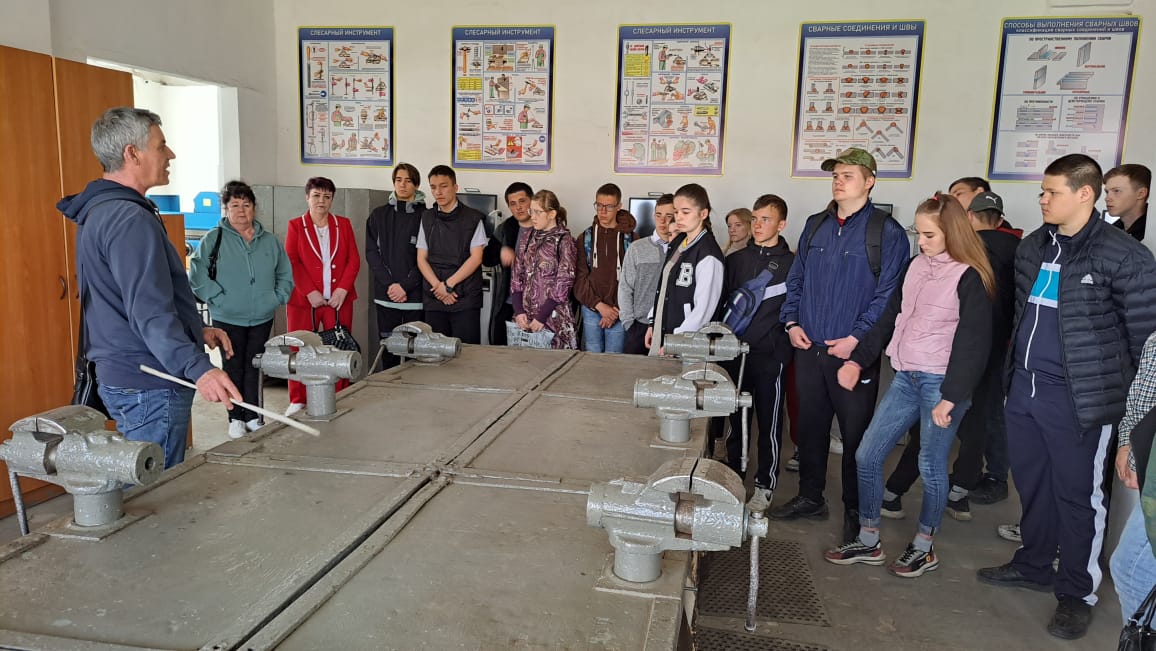 Жаңа көзқарастағы мұғалімнің үлгісі
Рухани-адамгершілік;
Құқықтық;
Зияткерлі;
Коммуникативті;
Әлеуметтік-мәдени.
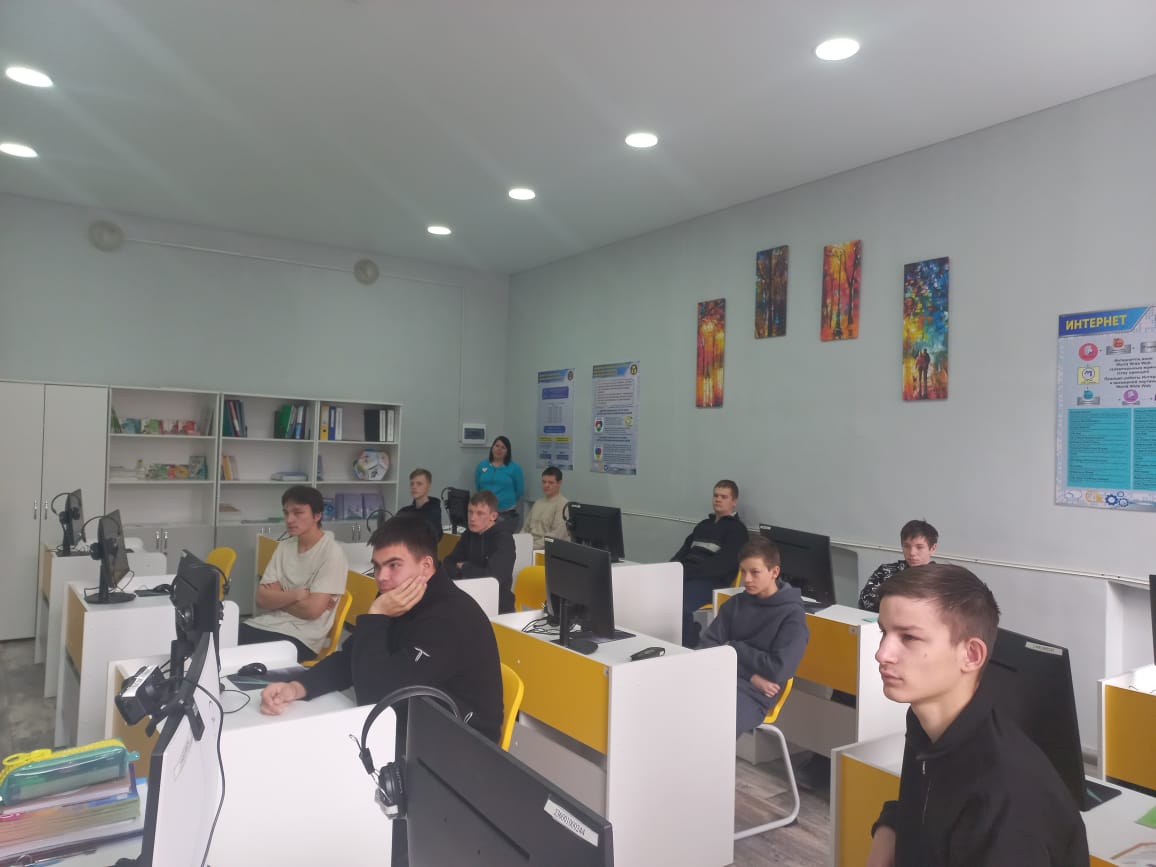 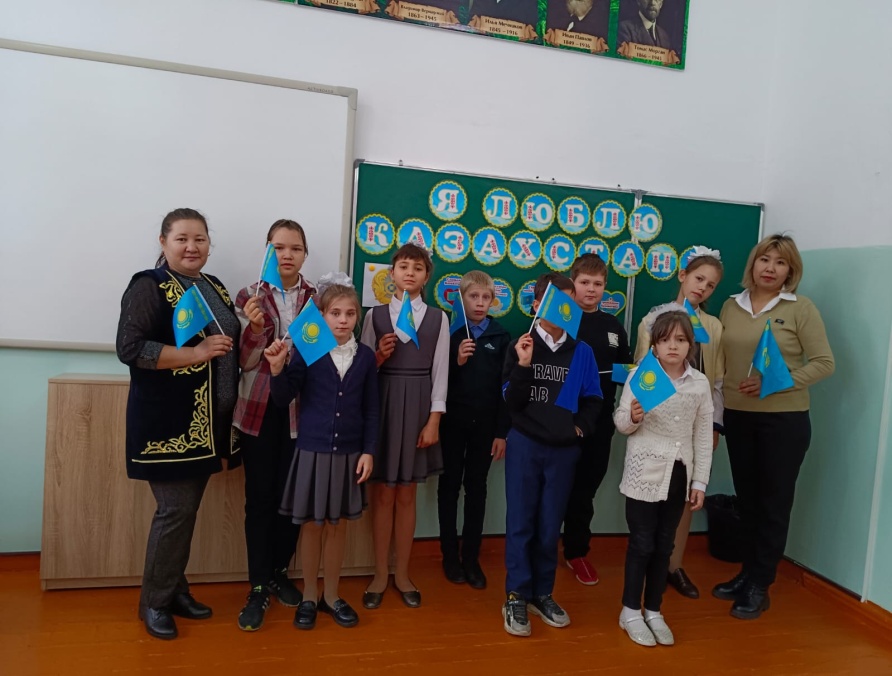 Түлектердің қол жеткізген жетістіктері
Оқыту қажеттілігі;
Жалпы білім беру дағдыларын дамытудың жеткілікті деңгейі;
Шығармашылық қабілеттері;
 Бастапқы кәсіби дағдыларды меңгеру;
Жалпыадамзаттық құндылықтарды және адамгершілік қарым-қатынас ережелерін тану;
Жаңа әлеуметтік рөлдерді игеруге дайындық.
Шығармашылық және спорттық қызметте сәттілік
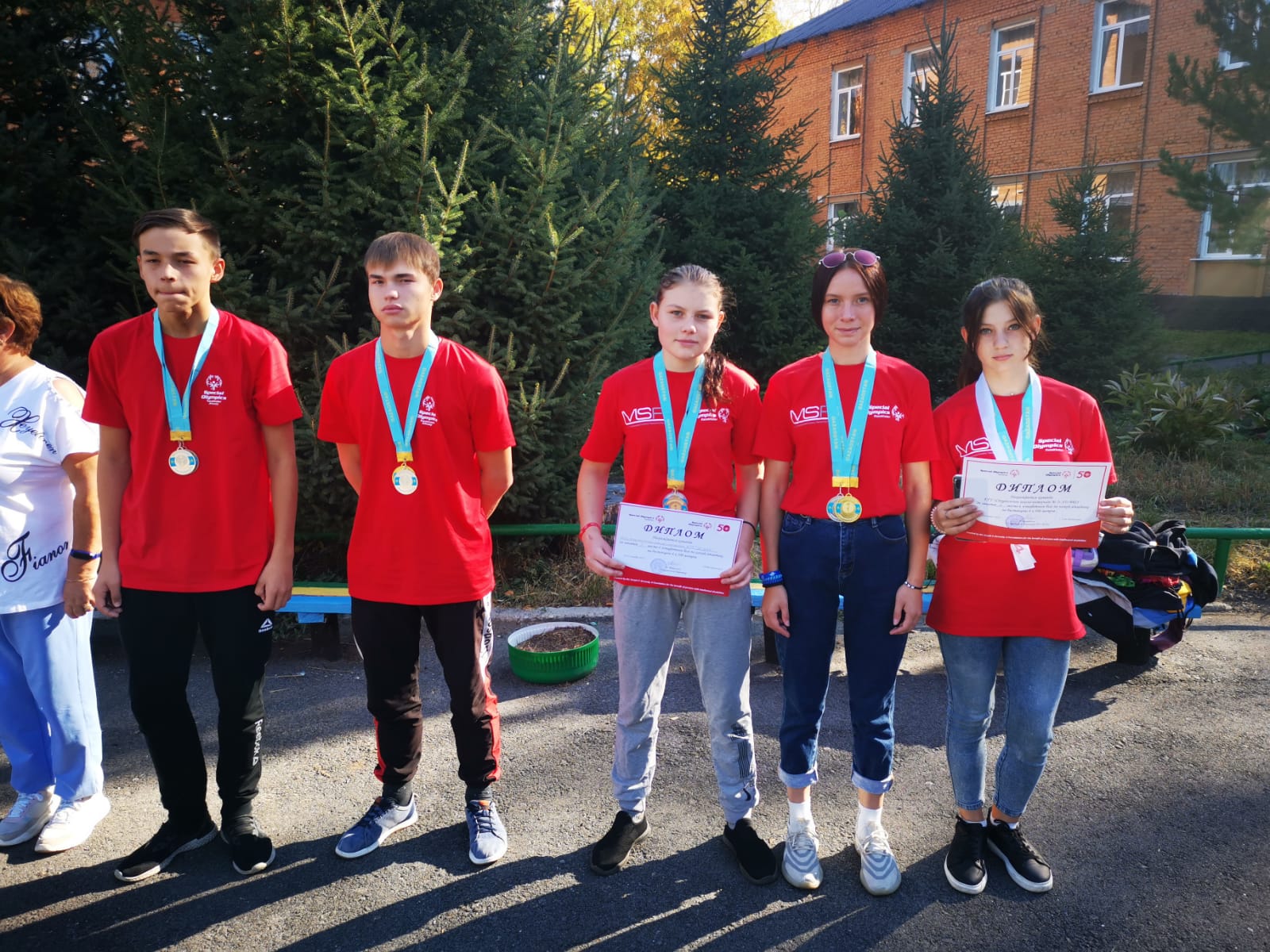 Назарларыңызға рақмет!